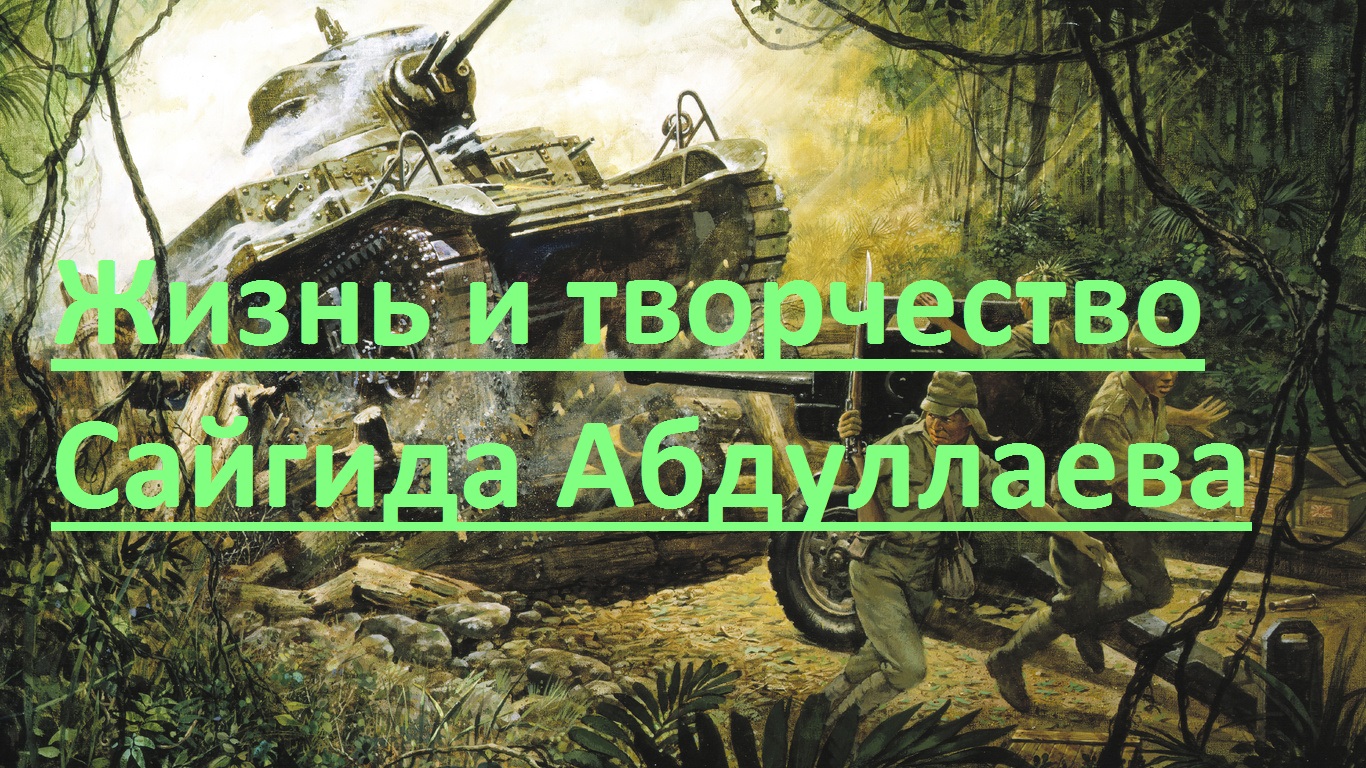 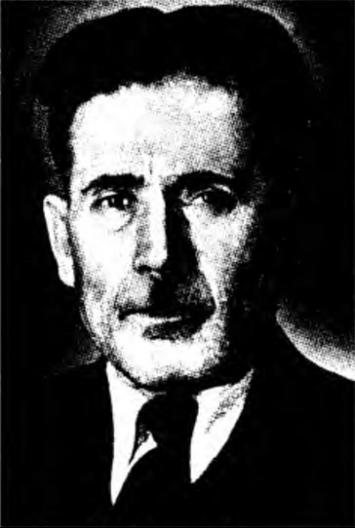 Биография
Родился 10 марта 1903 года в селе Муги (ныне Акушинский район Дагестана). Начальное образование ему дал отец, затем учился в медресе. Хорошо владел арабским языком, самостоятельно выучил русский.
В годы Гражданской войны вступил в партизанский отряд, участвовал в боях за установление в Дагестане Советской власти. После Гражданской войны С. Абдуллаев работал председателем окружного комитета крестьянской взаимопомощи.
В 1924 году окончил годичные учительские курсы в Буйнакске. После работал учителем, директором школы, инспектором и заведующим окружного отдела народного образования, преподавателем Коркмаскалинского, потом Буйнакского педтехникумов. С 1933 года работал в Дагестанском НИИ национальных культур, где он работал научным сотрудником: составлял русско-даргинский словарь, школьные программы, учебники, писал лингвистические труды, одновременно преподавал в педагогическом институте.
В 1942 году добровольцем ушёл на фронт, пройдя от Моздока до Берлина. Имел боевые награды. После войны вернулся в НИИ, где работал до конца жизни.
Творчество
В 1925—1930 годах из под его пера вышли антирелигиозные стихи «Я верую», «Жалоба муллы», «Прочь, сорока». В 1948 году в Махачкале вышел его сборник «Фронтовые очерки» (дарг. Далуйти ва хабурти) о Великой Отечественной войне. В 1955 году вышел посмертный сборник произведений писателя «Избранное» (дарг. ЧердикIибти).
Из научных трудов многократно переиздавались «Русско-даргинский словарь» (1950) и фундаментальная «Грамматика даргинского языка. Фонетика и морфология» (впервые вышла в 1954 году, уже после смерти автора).
В 1930-е годы им была разработана учебная и делопроизводственная терминология даргинского языка, применяемая до сих пор.
Неопубликованные работы
В фондах института национальных культур хранится семь рукописей С. Н. Абдуллаева:
«Термины по делопроизводству» (1936)
«О даргинском предложении» (1938)
«Что дает фольклор для изучения языка» (1948);
«Материалы к словарю географических названий и этнонимов» (1949)
«Фонетика даргинского языка»
«Ударение в даргинском языке»
«Словообразовательные суффиксы в даргинском языке» (1952)
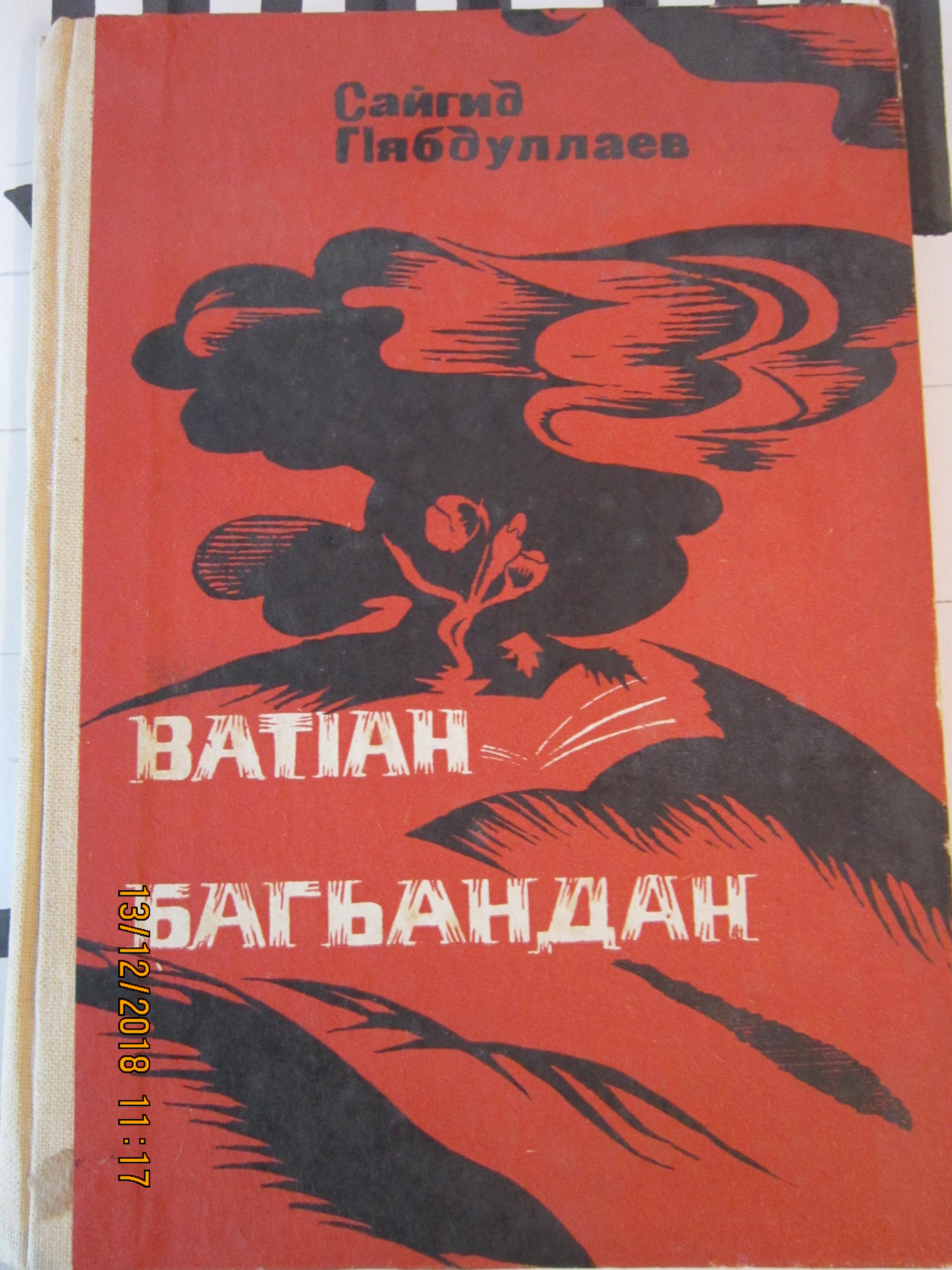 В произведении «Нешла ц1ум-ц1умъала» («Стон матери») автор уделяет внимание героическому прошлому и настоящему. С. Абдуллаев через образ матери показывает жизнь горского народа, судьбы многих матерей.
Стихотворение написано в форме диалога. Это позволило автору не просто рассказать о душевной боли и мучительных переживаниях матери, а передать их от первого лица, устами самой матери.
Ожидая возвращения сына с войны, мать на любой стук двери, даже открытой ветром, реагирует сердцем - надежда, что это вернулся сын, зажигает в нем свет - «становится светло». Образ света, как радости, счастья, усиливается метафорой «свет очей моих» — так мать говорит о сыне.
Унзала дяг! бак1алли, Если появится ветер в двери,
УркГила шалаихъур, На сердце становится светло,
Х1улбала шала или - Думаю, свет очей моих -
Дила лявкьули или...14 Думаю, что мой идет..
Сайгид Абдуллаев - Песня фронтовика
Марина Ахмедова-Колюбакина
Из даргинской поэзии:
Сайгид АБДУЛЛАЕВ(баллада)Песня фронтовика1.Подними же заздравную чашу, Алибек, и по кругу пусти За великую Родину нашу, За бессмертную веру в груди.Не гляди так сурово и хмуро Перед тем, как отправиться в бой, Неподкупные струны чунгура* На бесстрашную песню настрой.Пусть твой друг не вернулся из боя, Пусть погиб на чужой стороне, Ты сегодня нам спой за обоих — За себя и за друга вдвойне.
Чтоб воскрес он в мелодии этой, Превращая в оружие стих, И пронёсся над нашей планетой, Увлекая на подвиг живых.Чтоб гремели, как выстрелы, звуки Как снаряды, взрывались слова, И враги поднимали бы руки, Эту песню заслышав едва.
Поэма «Фронтовикла далай» («Песня фронтовика») является ярким произведением даргинской литературы периода Великой Отечественной войны. В ней повествуется о событиях Великой Отечественной войны, которые происходили в украинском селе Антоновка. Лирический герой является активным участником событий.
Лирический герой после  ранения вернулся домой в родное село, но застал груды развалин. Семья его погибла. Печаль солдата рождает глубокую ненависть к врагу. 
Герой С. Абдуллаева не одинок в своем горе.
Веселый нрав, способность с юмором оценить сложную обстановку и умение ориентироваться в экстремальной ситуации — характерные черты героя произведения. Автор верит в силу героя — представителя советского народа — и неустанно призывает к решительной борьбе против врага. Благодаря преданности большой Родине и любви к Марьям эпический герой совершает подвиги. В жизни он не хвастлив, готов идти до конца ради Отчизны и любимой. С. Абдуллаев делает попытки реалистически отразить действительность в сочетании с суровым пафосом. Трагедия жестоких сражений описана достоверно. Поэма  посвящена общей боли народа.
Произведение «Запирхъала г 1 ямру» («Жизнь семьи Запировых»).
В рассказе изображена тяжелая жизнь одной семьи, которая оказалась заложником эпохи эксплуататорства.
 Главный герой - Запир -умирает в поисках куска хлеба. Исагаджи и Гази - отрицательные герои, они лживы и коварны, их объединяет безжалостное отношение к своим рабочим.
Исторические события 1917 года в рассказе играют главную роль. 
Начинается рассказ с поиска работы голодными, измученными нищетой отходниками из сел. Отставший и упавший мужчина, глядя в небо, «обедает» маленьким кусочком сухого хлеба, но не теряет надежды и чувства юмора. Так предстает впервые перед читателем главный герой рассказа Запир.
Стойкость и сила воли главного героя подчеркиваются эпизодом, когда, отчаявшись, его попутчики решают вернуться домой, а он продолжает поиск работы, несмотря на прохудившуюся обувь, усталость и голод.
Но не удача, а тяжелая болезнь и смерть ждут главного героя.
С. Абдуллаев продолжает высмеивать фашистов и в произведении «Фриц и Берта». Герой произведения Фриц, фашистский офицер, который участвовал в войне с Польшей, привез домой украденные, награбленные у мирных жителей вещи. Недовольная и новыми трофеями, Берта отправляет мужа в Россию. Но только еще плачевнее для героев оказалась их ненасытность, грабеж и насилие стали роковыми для Фрица: его раздавил советский танк, а дом, где жила Берта с награбленным богатством, превращен в руины.
Поэма  « Ухъначиб шадиб гьуни» («Прогулка») 
Главный герой поэмы – э то умудренный житейским опытом человек, представитель старого и нового мира. Его образ - это типичный образ времени, в котором обобщаются черты строителя социализма.
В основе произведения лежат реальные события - революция и гражданская война.
Немало места отводится освещению горькой и тяжелой доли дореволюционного Дагестана. В поэме имеются экскурсы в революционное прошлое. Лирический герой был участником революционных сражений. Годы борьбы за свободу помогли ему осознать себя хозяином жизни. На его глазах произошли колоссальные изменения: бывшие угнетенные народы получили возможность творить в свободной стране.
В поэме имеются обобщенные образы строителей новой жизни. С. Абдуллаев не раскрывает личную жизнь героев. Для героя С. Абдуллаева радость и боль народа неотделимы от собственной радости и боли.
Образ Зазы в поэме дан как образ строителя новой жизни. Много говорится о ее заслугах, служении народу в новой социалистической стране.
Герой С. Абдуллаева, путешествуя, не замыкается в узком мире личных переживаний. Появление новых персонажей связывается с воспоминаниями главного героя, чтобы с большей реальностью передать время тревог дореволюционного периода. Гусейн - трудолюбивый горец, который живет в эпоху господства произвола и беззакония. Он погибает от руки более сильного, не желающего поделиться дождевой водой, стекавшей в арык после дождя. Убийца Гусейна без имени, он не человеконенавистник, поднявший руку на слабого, а жертва обстоятельств. Этим С. Абдуллаев показывает, что человек находится во власти природы. Рядом течет полноводная река, но люди лишены возможности использовать дары природы. В стране нет справедливости, человек не может реализовать себя, только советская власть способна вытащить народы Дагестана из трясины темноты и невежества и приобщить их к высшей культуре.
Благодарю за внимание!